Sezónní osobní doprava
na regionálních tratích
Ing. Jan Šatava
Tady že jezdí vlak??
Vznik sezónní osobní dopravy na regionálních dráhách
Neobjednání osobní dopravy na trati bez ohledu na reálný význam.
Odpor municipalit vyústí v objednání dopravy v omezeném (zpravidla sezónním) rozsahu.
Takovýto výsledek svědčí o systémově chybném přístupu ze strany krajského objednatele.
Municipality si uvědomí, že pokud na „jejich“ trati dojde k zastavení dopravy, je tím odsouzena k zániku de facto i příslušná infrastruktura – liniová stavba, přičemž řešení „cyklostezka“ není vždy optimální.
Municipality samy objednají ne „své“ trati osobní dopravu zpravidla v redukovaném rozsahu, v sezóně.
Postoje krajského koordinátora - objednatele

V nedávné minulosti byly tyto aktivity vnímány ze strany krajských dopravních autorit velmi negativně.
Byly považovány za torpédování „systémových“ řešení dopravní obsluhy území kraje, v rámci něhož bylo rozhodnuto o neobjednání služby. 
Vzhledem k tomu, že za dobu existence těchto provozů je jejich dopad na rozvoj obsluhovaného území nezpochybnitelný, přístup se pomalu mění.
V různých krajích je přístup k této problematice různý, neexistuje tedy jednotně uplatňované řešení. 
Bohužel i v rámci jednoho kraje můžeme sledovat rozdílný přístup k jednotlivým provozům podle dopravců.
Sezónní osobní doprava z pohledu dopravního významu

Existuje významná snaha sezónní dopravní služby, zejména nejsou-li objednávány v rámci obslužnosti kraje, postavit do pozice „turistické dopravy“ s tím, že takovouto dopravu údajně nelze financovat z veřejných zdrojů.
Termín „turistická doprava“ není nijak kodifikován. Legislativa EU považuje za turistickou takovou osobní dopravu, která nemá dopravní význam, jde tedy o pouhou atrakci.
Národní legislativa zahrnuje mezi předmět dopravní obsluhy i dopravu za kulturou a rekreací (Zákon č. 194/10 Sb.)
Prakticky žádný z existujících sezónních provozů v ČR není možno z tohoto hlediska považovat za turistickou dopravu, neboť ve všech případech plní služba dopravní význam, tedy cílem není sama jízda vlakem.
Z tohoto pohledu nelze hovořit o „nostalgických“ vlacích, neboť nasazení novějších vozidel přineslo zvýšení zájmu cestujících.
Kdo s tím vlastně jezdí?!

Toť otázka: kdo jezdí vlaky, které nebyly objednány, protože s nimi přeci nikdo nejezdil? Jaké jsou cíle cest?
Je pravda, že jde prakticky výhradně o cesty za volnočasovými aktivitami. Ono to ani vzhledem k sezónnosti jinak není možné.
Platí ale, že turistika – výlety, k jejichž realizaci použijí lidé vlak – tvoří zhruba polovinu frekvence.
Významný podíl připadá na standardní občanské cesty – návštěvy, nákupy a podobně.
Cesty typu „projížďka vlakem“ jsou v naprosté menšině a jde o ten druh lidí, kteří takovéto projížďky – např. kvůli dětem – realizují i v ostatních vlacích.
Financování

Prakticky všechny případy sezónních doprav na regionálních tratích jsou objednávány v režimu dopravní obsluhy ve smyslu zákona č. 194/10 Sb.
V případě, že službu zajišťují ČD a.s., jde o součást krajské objednávky dopravní obsluhy území. Kompenzaci dopravci poskytuje kraj a vztahuje se na ni tzv. memorandový státní příspěvek.
V případě, že službu objednávají municipality (obce nebo jejich sdružení), hradí prokazatelnou ztrátu ony ze svých rozpočtů. Ve většině případů na tuto dopravu sice přispívají i kraje, ovšem mimo systém financování dopravy a tedy bez „memorandových“ peněz.
Tento nesystémový přístup vede ke zbytečným komplikacím a svým způsobem i k méně efektivnímu vydávání veřejných finančních prostředků.
Sezónní provozy na regionálních dráhách v ČR

Doupovská dráha (Kadaň – Podbořany s odbočkou do Radonic), Ústecký kraj, 41 km, od roku 2006, dopravce RC a.s.
Chomutov – Vejprty, Ústecký kraj, 58 km, od roku 2011, dopravce: ČD a.s.
Osek město – Moldava v Krušných Horách, Ústecký kraj, 20 km, od roku 2011, dopravce: ČD a.s.
Kozí dráha (Děčín hl. n. – Telnice), Ústecký kraj, 21 km, od r. 2012, dopravce Rail system s.r.o.
Švestková dráha (Čížkovice – Obrnice), Ústecký kraj, 36 km, od r. 2007, dopravce RC a.s.
Sklářská lokálka (Česká Kamenice – Kamenický Šenov), Ústecký kraj, 4 km, od r. 2007, dopravce: KŽC s.r.o.
Rumburk – Panský – Mikulášovice hor. n., Ústecký kraj, 18 km, od r. 2012, dopravce ČD a.s. 
Trutnov Poříčí – Královec (- Lubawka), Královéhradecký kraj, 17 km, od r. 2010, dopravce: GWTR a.s.
Moravské Budějovice – Jemnice, kraj Vysočina, 20 km, od roku 2011, dopravce: RC a.s.
Břeclav – Lednice, Jihomoravský kraj, 12 km, od roku 2010, dopravce: ČD a.s.
Hvozdnický expres (Opava východ – Svobodné Heřmanice), 24 km, od r. 2014, dopravce: RC a.s.
Postřehy z provozů
Na Doupovské dráze stoupl denní počet přepravených cestujících z 80 (2007) na 300 (2014). 
Obce ležící na tratích sledují rozvoj některých služeb, dříve nebývalých nebo skomírajících (restaurace, cukrárny…). Díky tomu neuvažují, že by provozy nepodporovaly.
Moravskoslezský kraj sleduje jako klíčový ukazatel u regionálních drah výši dosažených tržeb na vlkm. Za hraniční mez je považována hodnota 8 Kč/vlkm. Hvozdnický expres dosáhl v první provozní sezóně 12 Kč/vlkm.
Na téže trati došlo k tomu, že ve dny provozu se vyprázdnily souběžné autobusové spoje a cestující se přesunuli do motoráků řady 810. 
Srovnání sezóny 2014 a 2015 na Hvozdnickém expresu hovoří o zhruba 40 % růstu počtu přepravených cestujících. Co z toho plyne?
A jak to vypadá v reále?
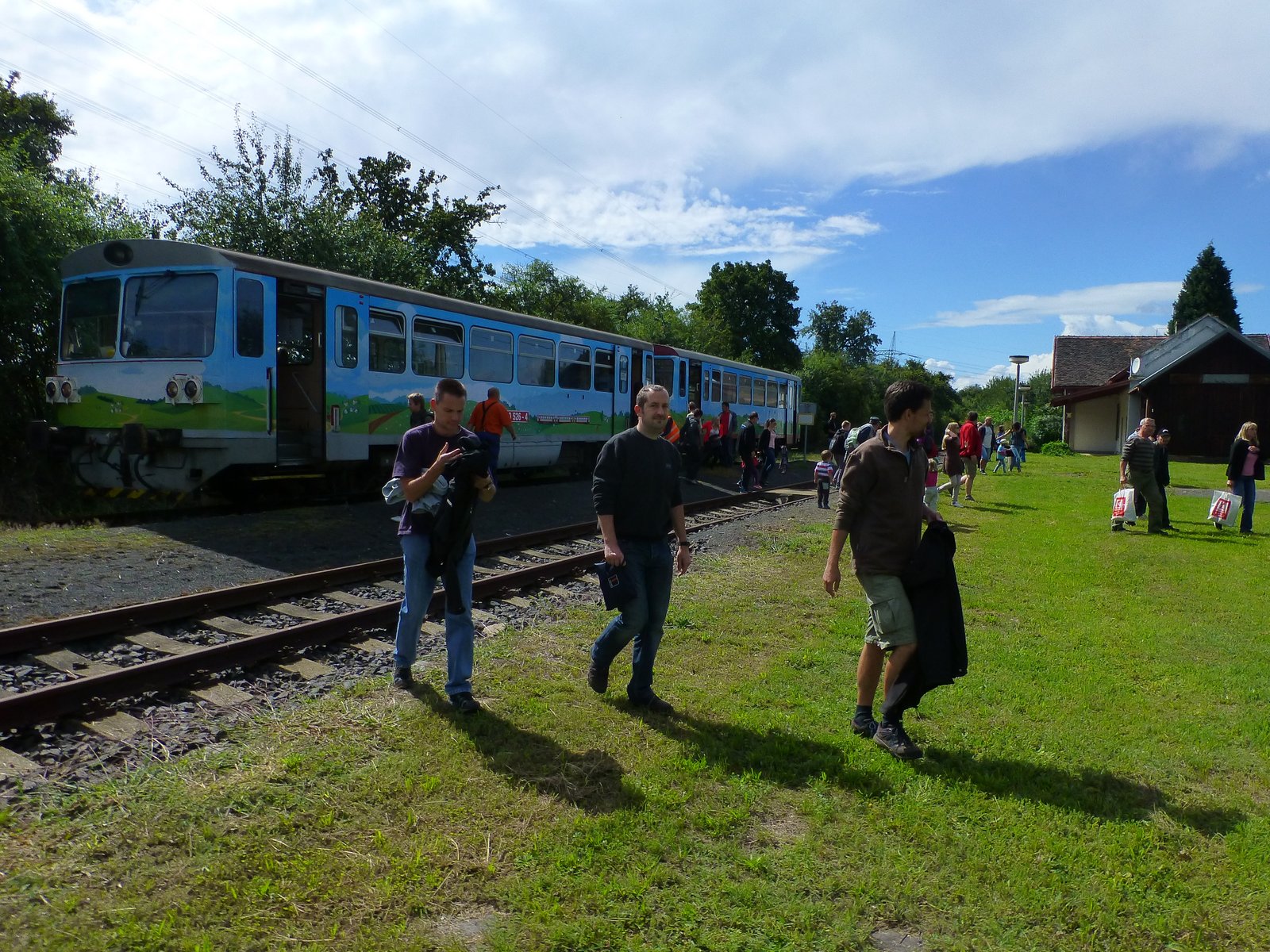 Děkuji za pozornost.
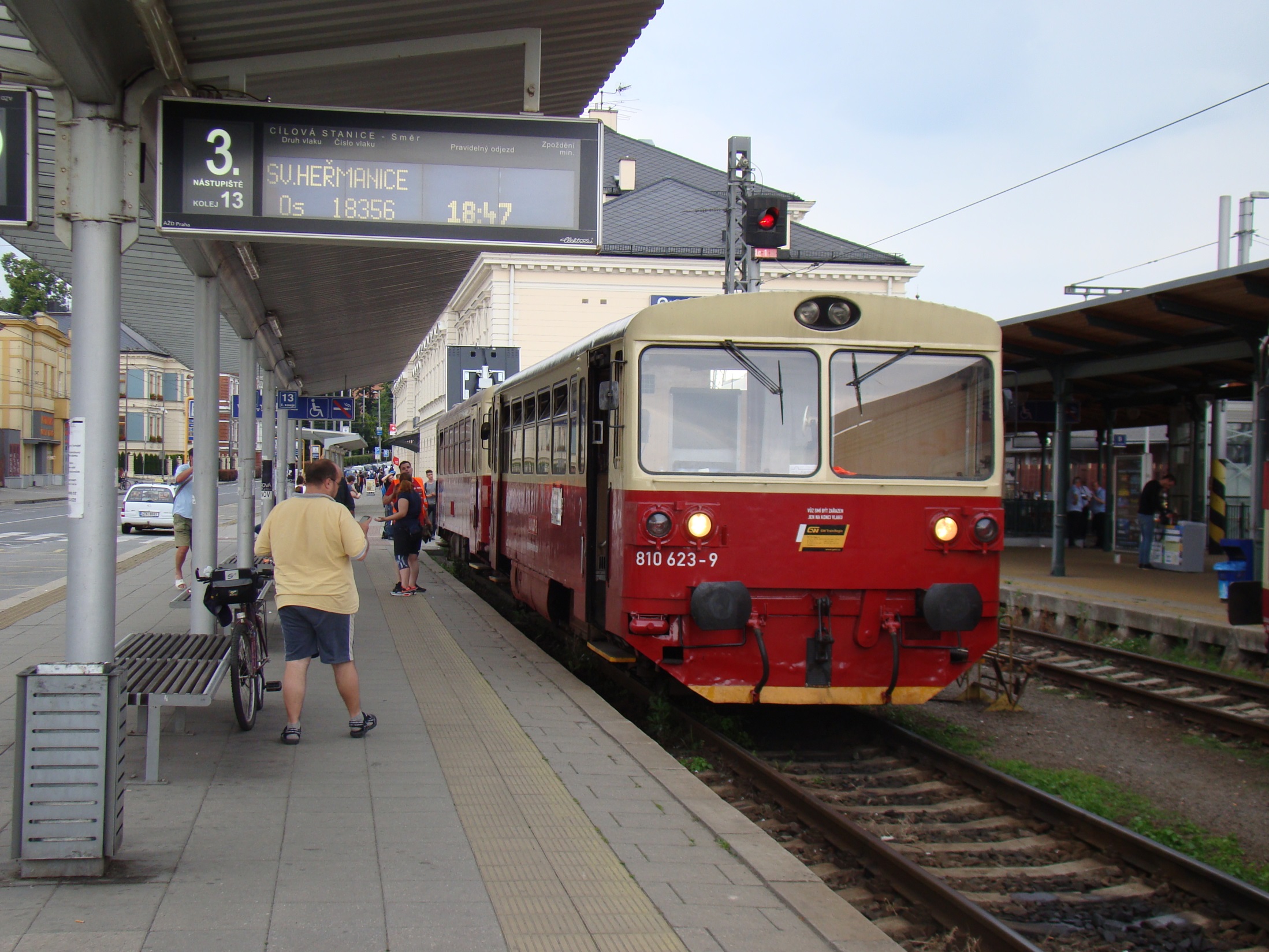 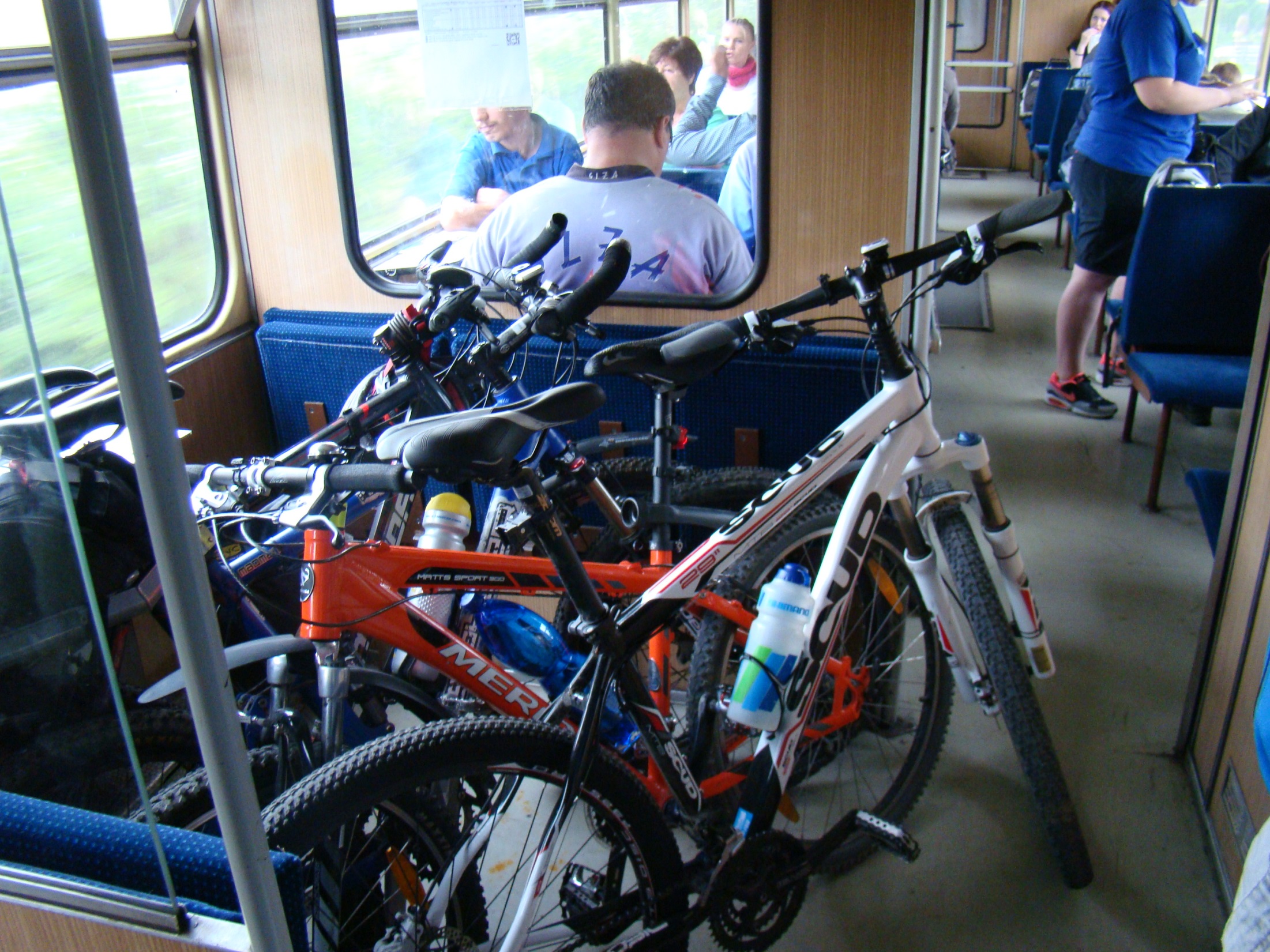 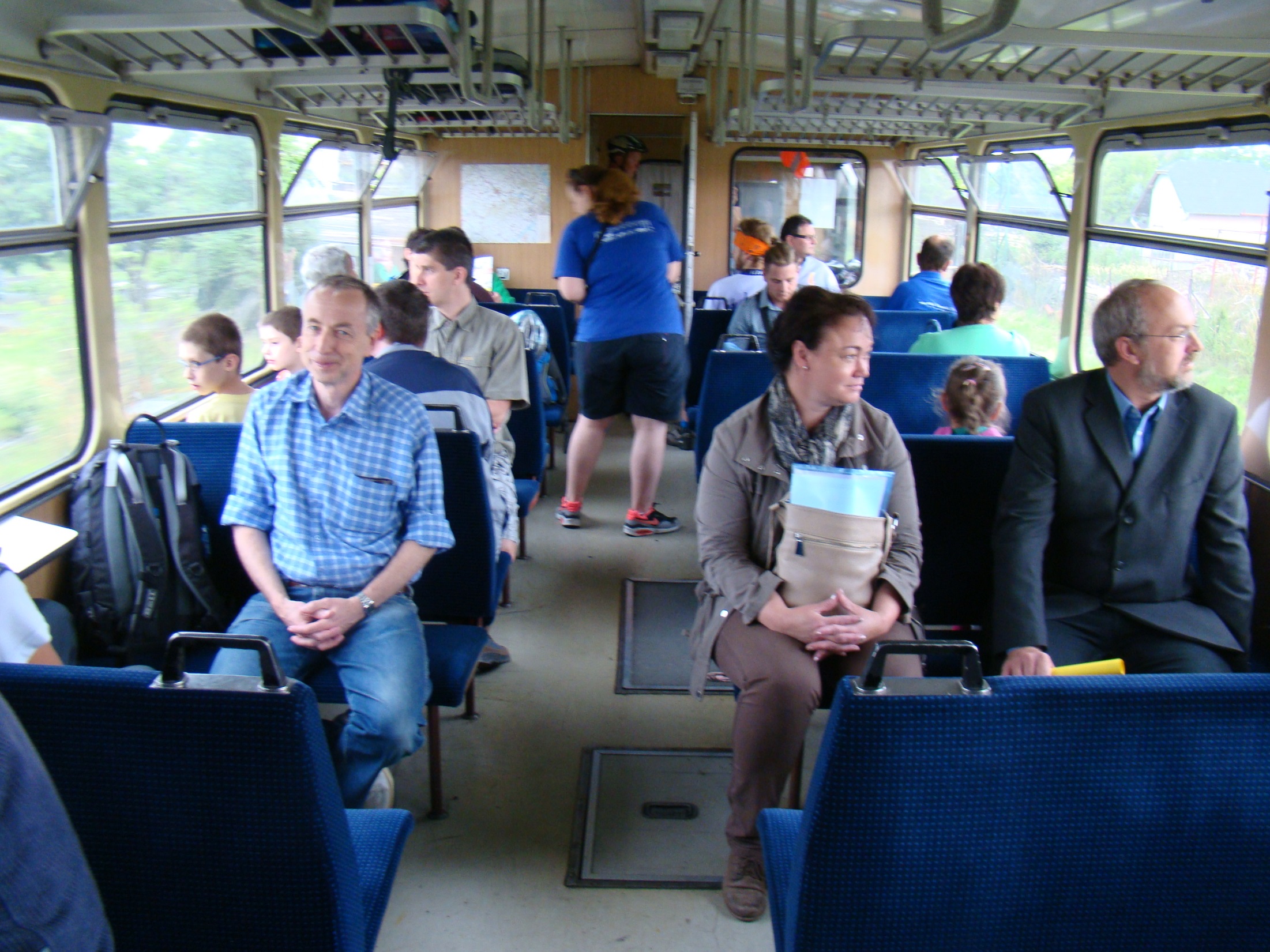 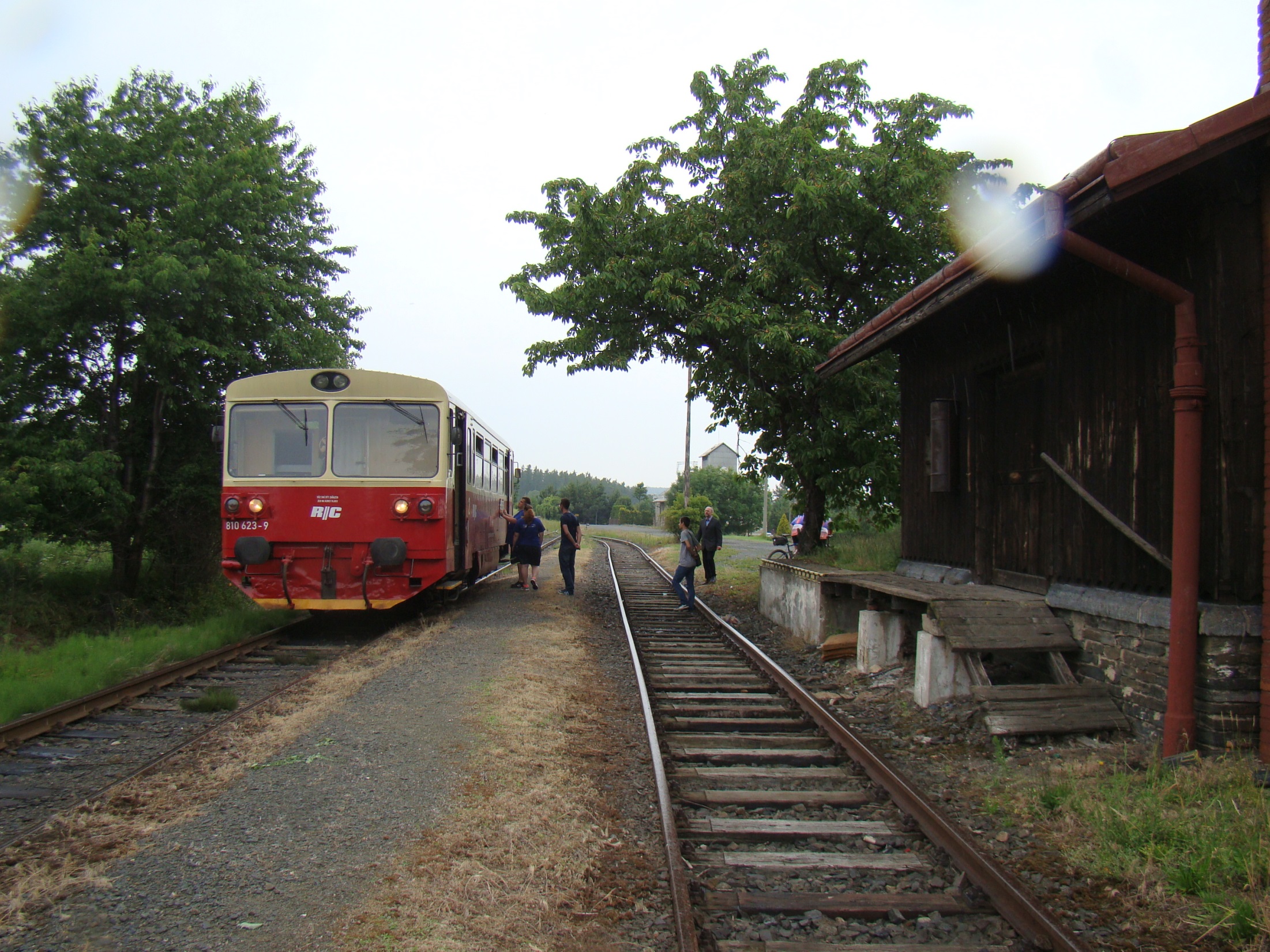 Děkuji za pozornost!